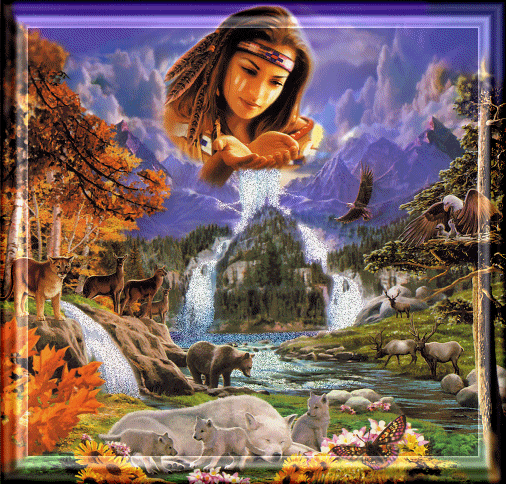 Клуб« Мы  и  окружающий мир»
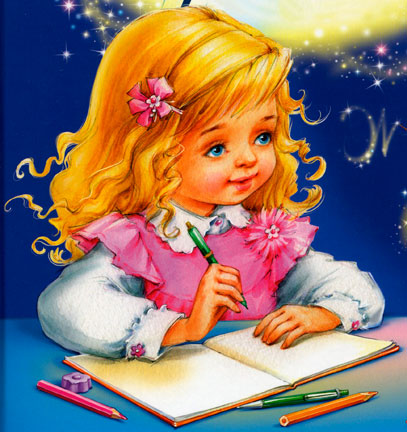 Наши      письма
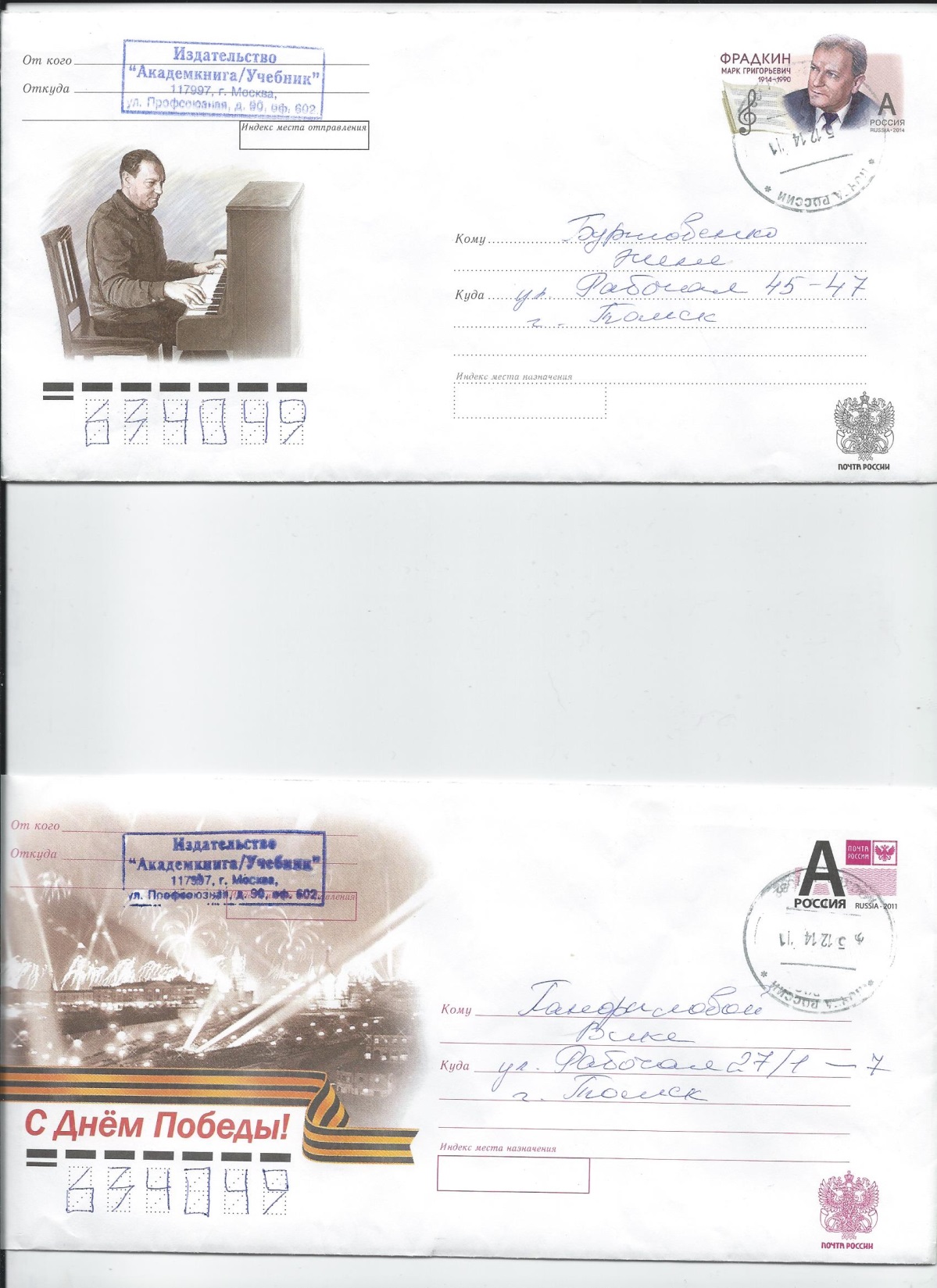 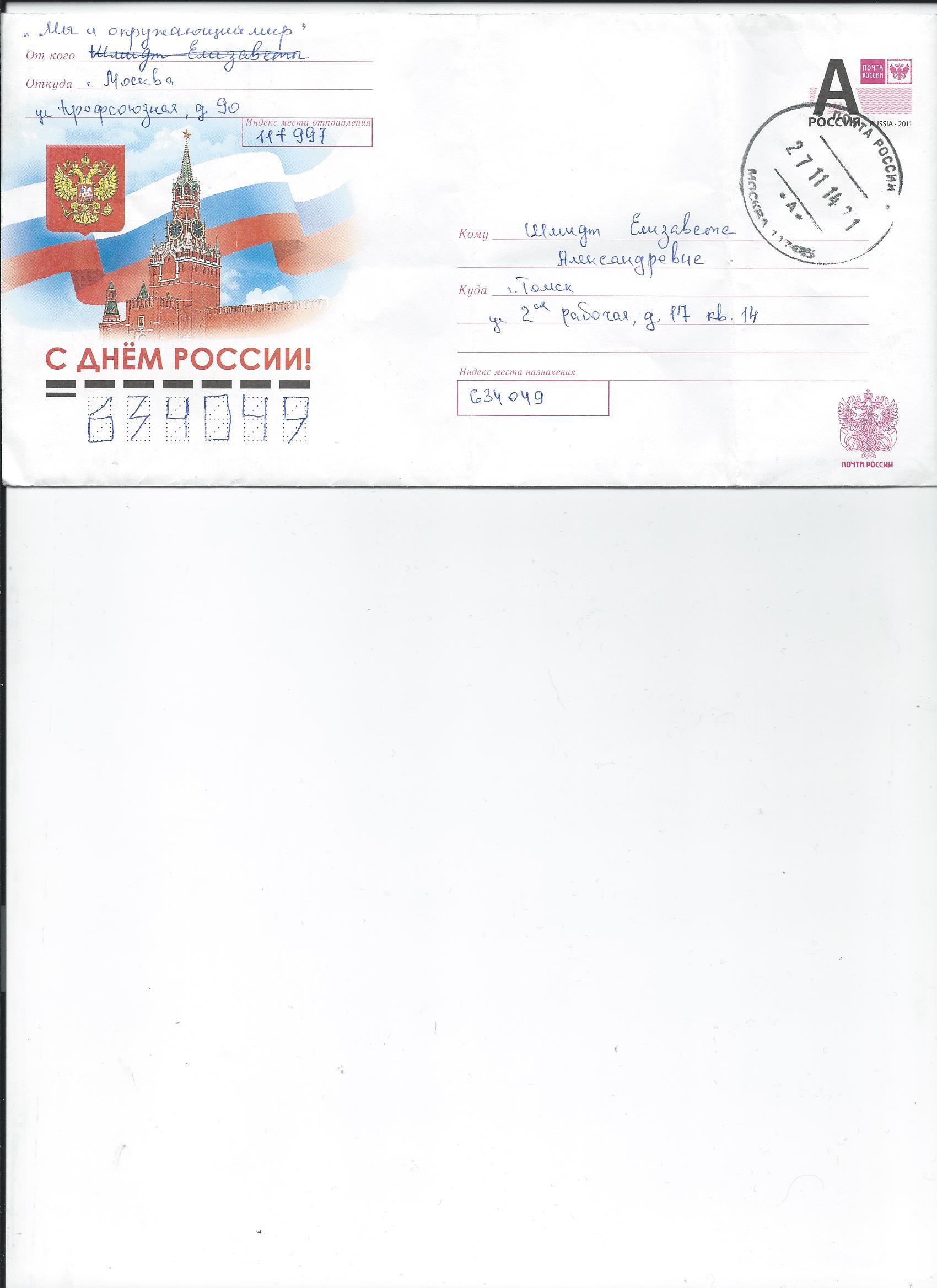 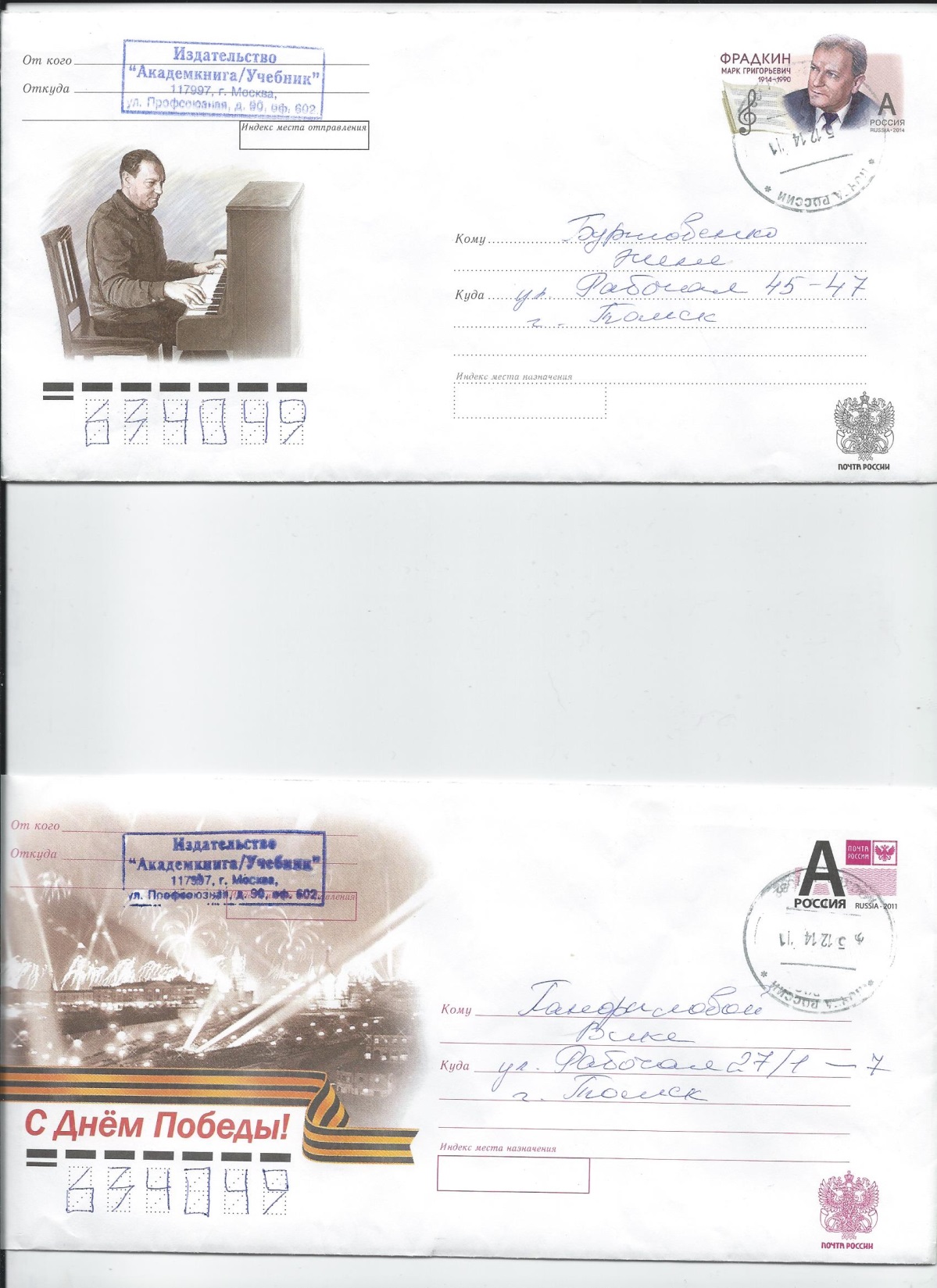 Письмо      первоклассников
От кого: от учащихся 1- в класса
  Откуда:  г. Томск, школа № 43.

             

                                 

                                        
                                                   


                            Куда:   г. Томск, школа № 43
                            Кому:  учащимся  3- г  класса
Тема
Безопасное  поведение  в лесу
Цель
Сформулировать
 правила безопасного поведения в лесу
План работы клуба
1. Вспомнить про ориентирование
        в лесу.
     2. Сформулировать правила. 
         безопасного  поведения  в лесу.
     3. Помочь  первоклассникам.
Работа в группах
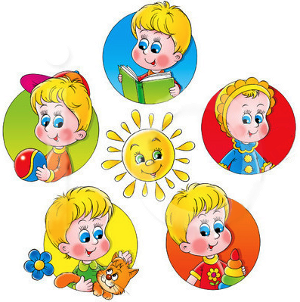 Работайте   дружно!
Задания для групп
Приготовить сообщения об   ориентации в лесу
1 группа          -  по местным     признакам;

2 группа          -  по солнцу; 

3 группа       -  - вспоминает  правила
                        работы с   компасом.
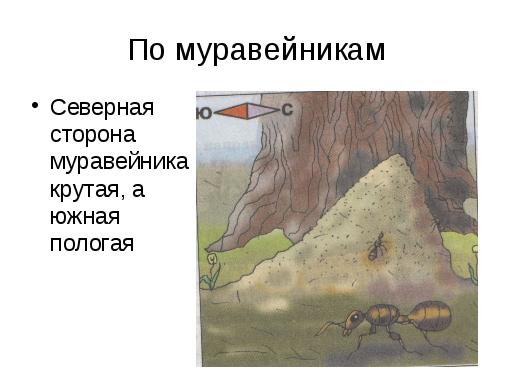 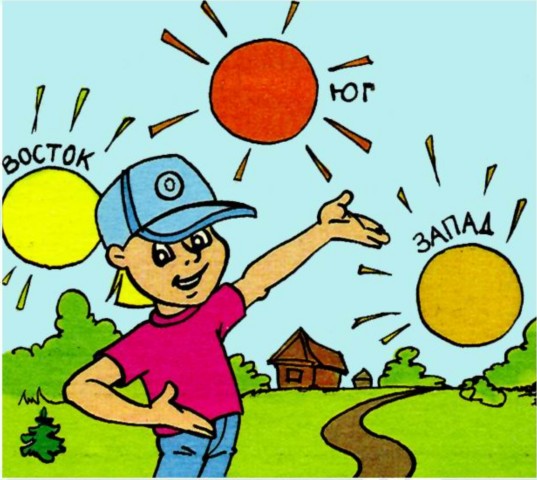 Защита работ
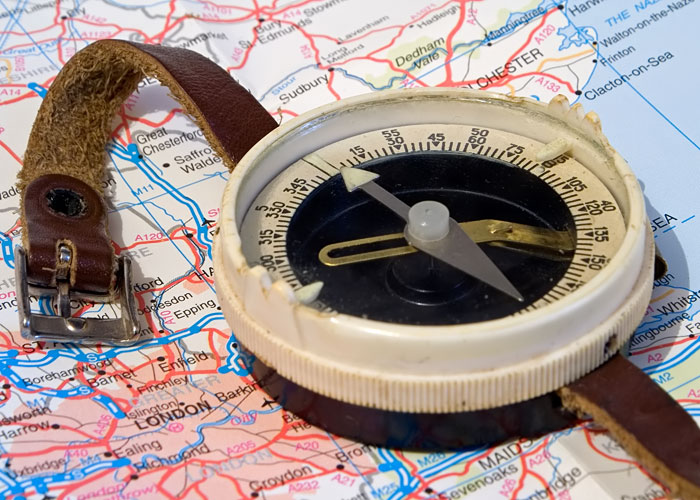 Формулируем правила
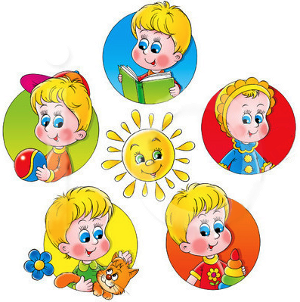 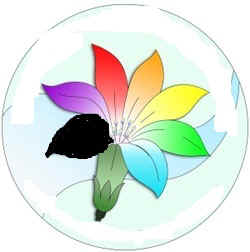 Рефлексия
Я узнал…
Я научился…
Для меня  было важно….
Я затруднялся …
Моё настроение …
Теперь я знаю точно , что…
Домашнее   задание
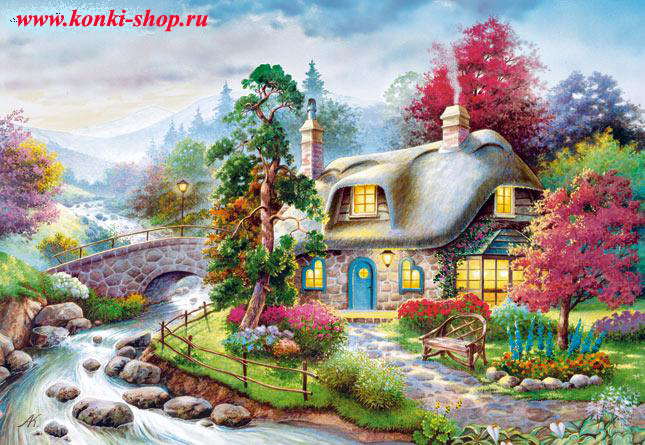 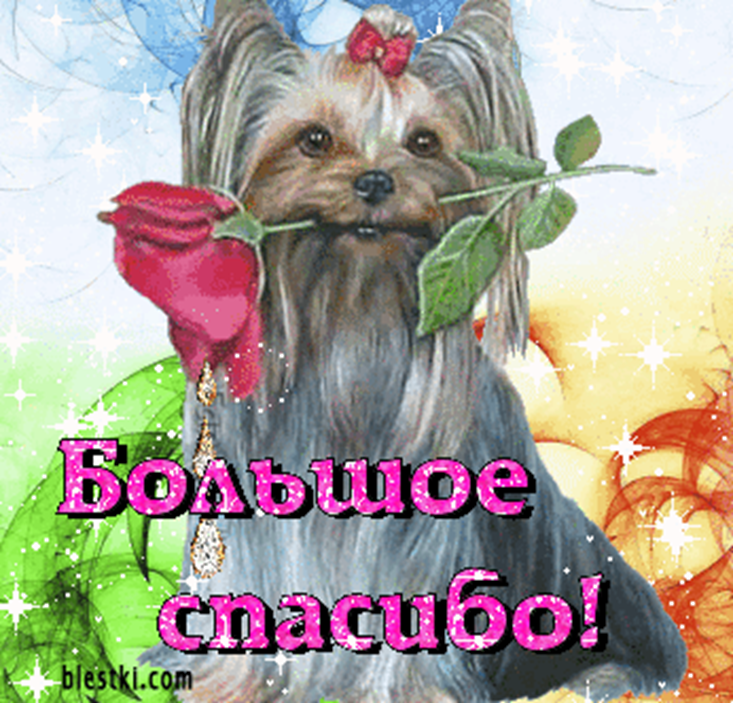